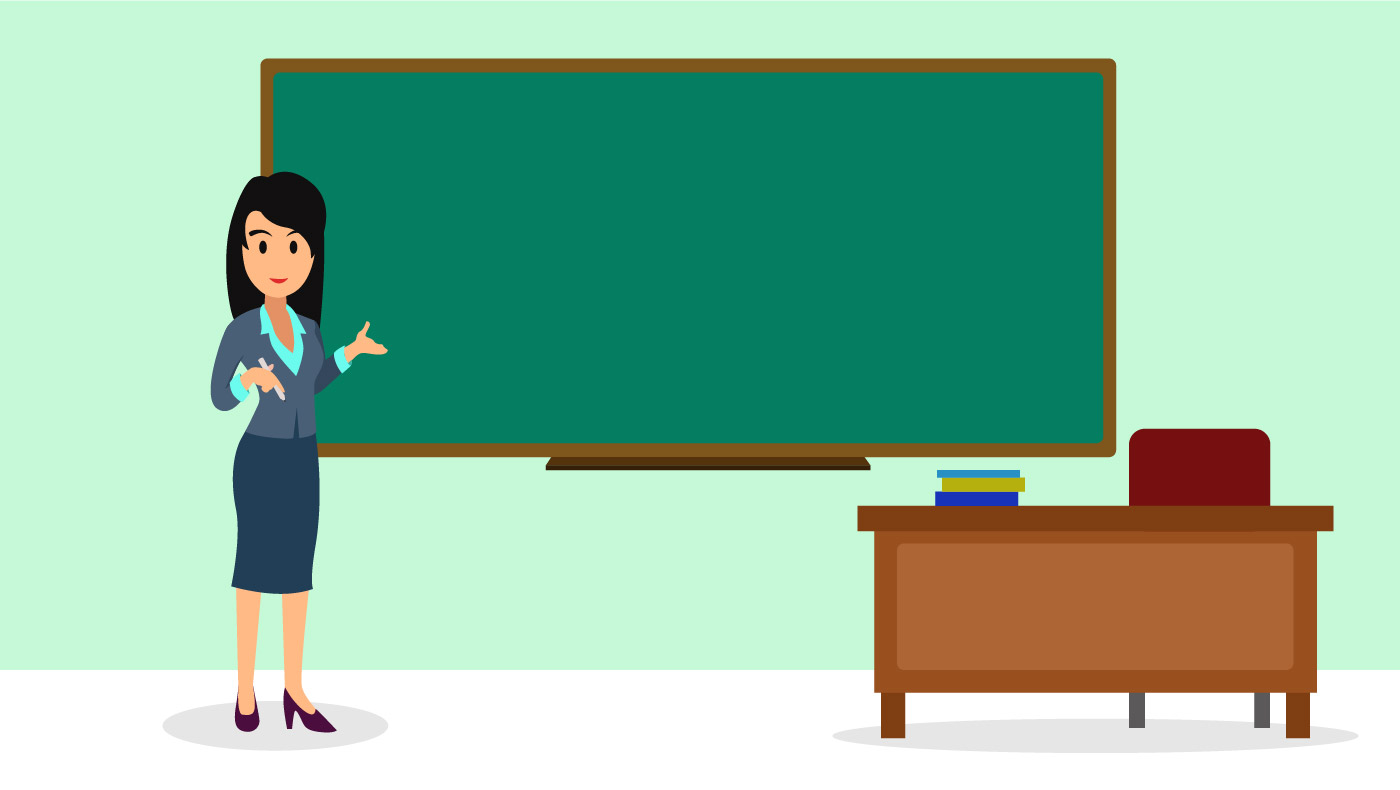 Good Morning Students!


Our lesson today is on ADDITION
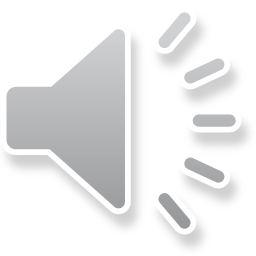 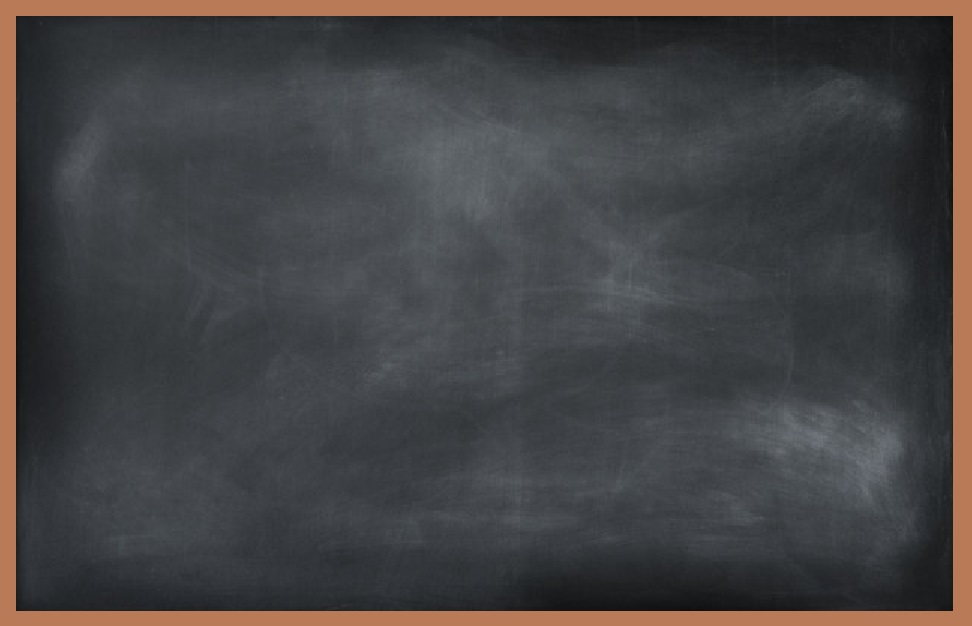 Properties of Addition
1.Numbers can be added in any order. Their sum will remain the same.
               182             first addend                    316
             +316             second addend            +182
               498             sum                                  498
               182+ 498  =  498 + 182 

2. When 0 is added to a number or any number is added to zero, the sum is the number itself.
                               51          0
                              + 0      +51
                               51        51
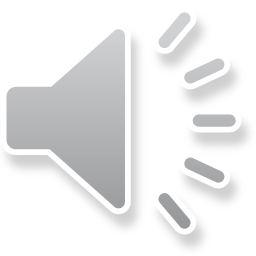 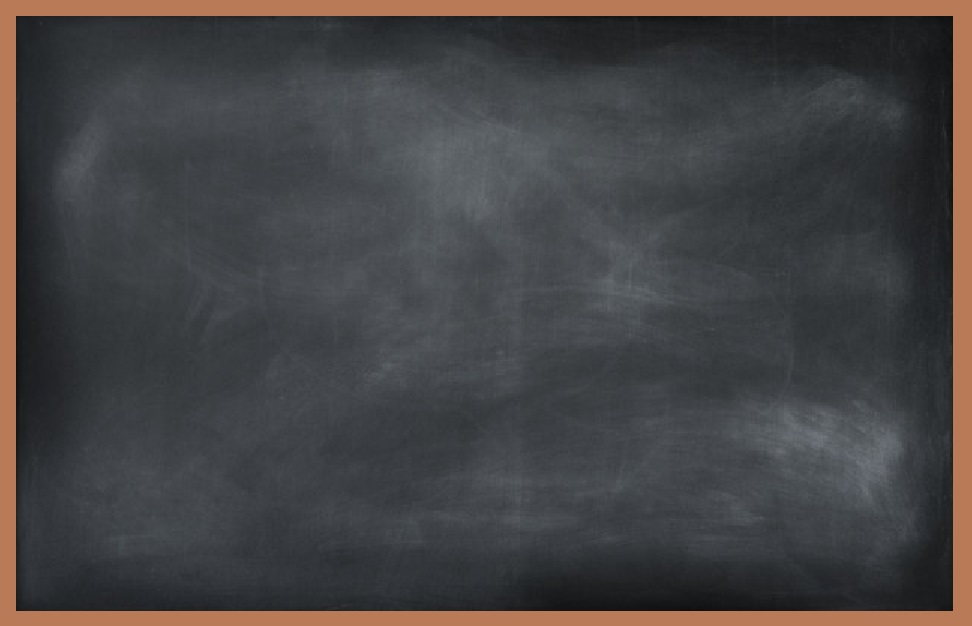 Addition by Expanding Numbers
Let us find out the sum of numbers           
by expanding both the numbers.
          30 + 3   ( Let us break 33 into 30 and 3)
45           40 + 5   (45 into 40 and 5)
          70 + 8
Let us see another example:             
67            60 + 7
           20 + 1     
88            80 + 8
45
33
+
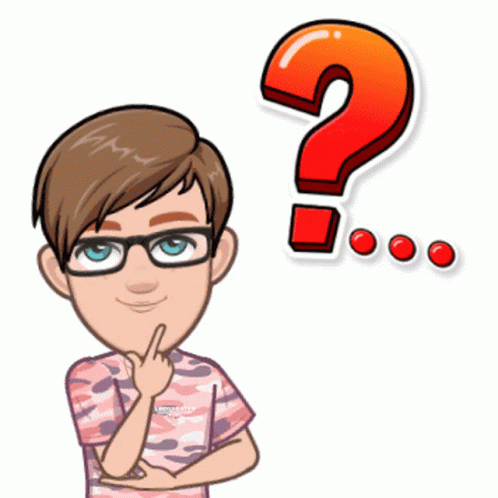 21
67
+
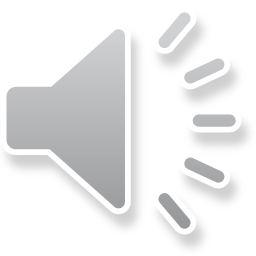 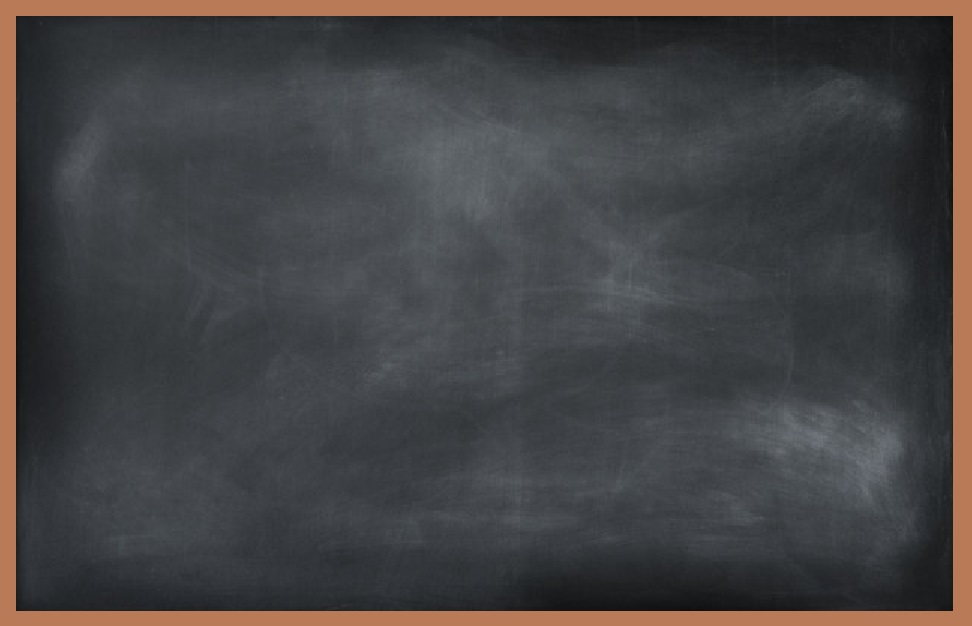 Addition by Expanding Smaller Number
82 + 18
36 + 23
36           	36
    +23          		20 + 3
      59          		56 + 3
82              82
+18              10 + 8
100              92 + 8
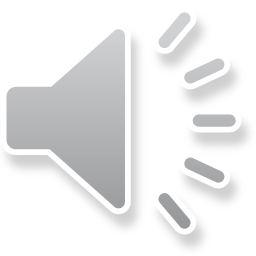 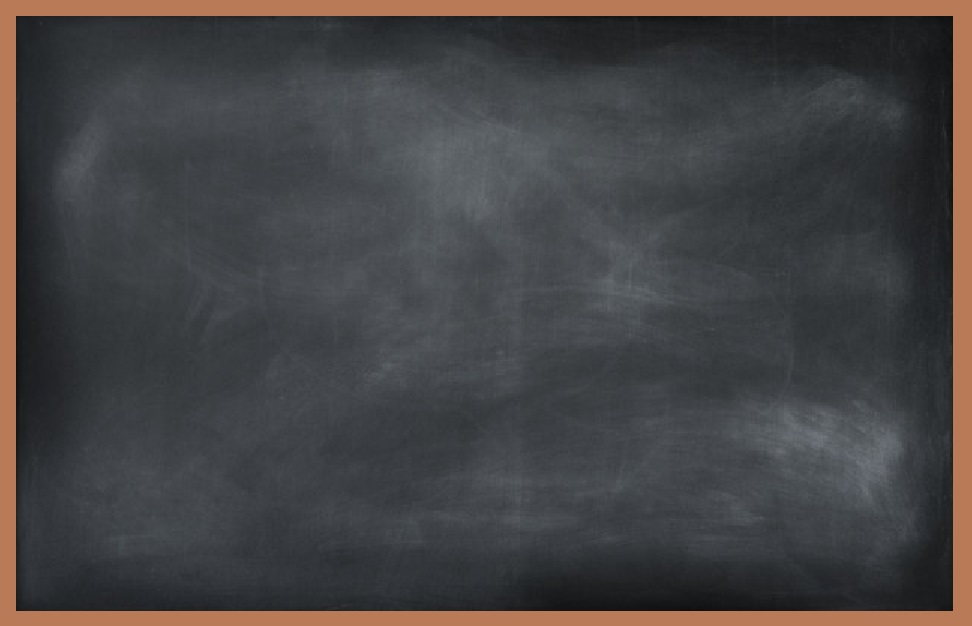 Let us find out the sum of numbers by expanding only one number by counting in tens:

  36   +   23                                 				76     +    19
                  
  36   +   10 + 10 + 3                		  		76     +    10 + 9

							

              
									     95
86        + 9
+10 + 3
46
56        + 3
59
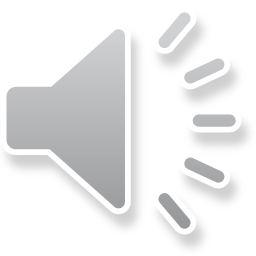 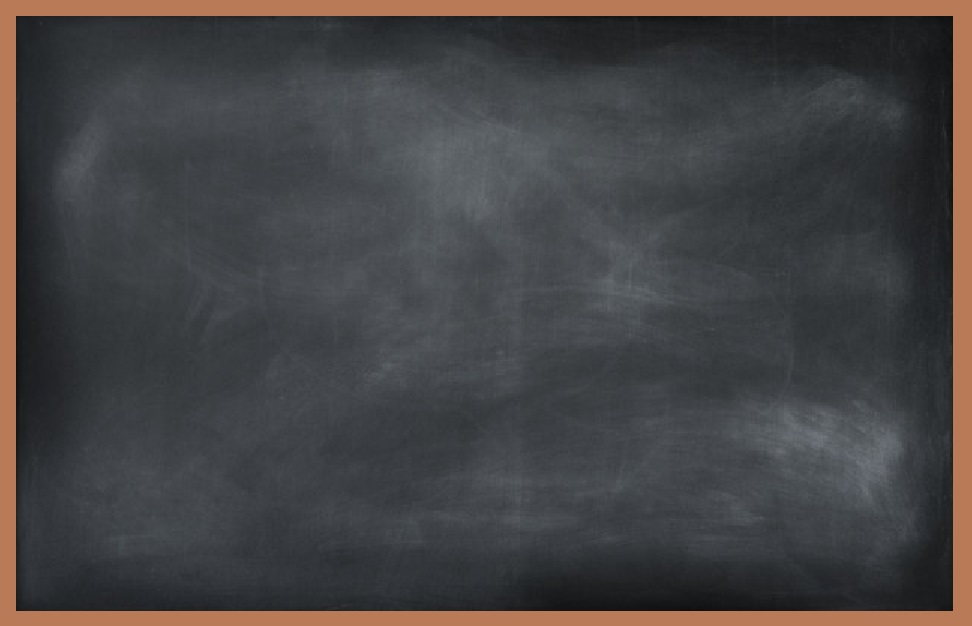 Addition of 3-digit numbers without regrouping
Let us add the digits             
                                               		in one’s place. Now                          
                                               		we will add the digits         
                                               		in ten’s place. Finally             
                                                		we will add the digits  
                                                 		in hundred’s place.
352
243
and
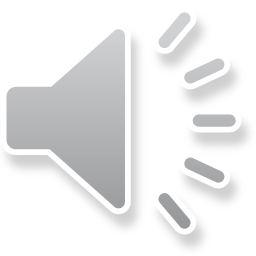 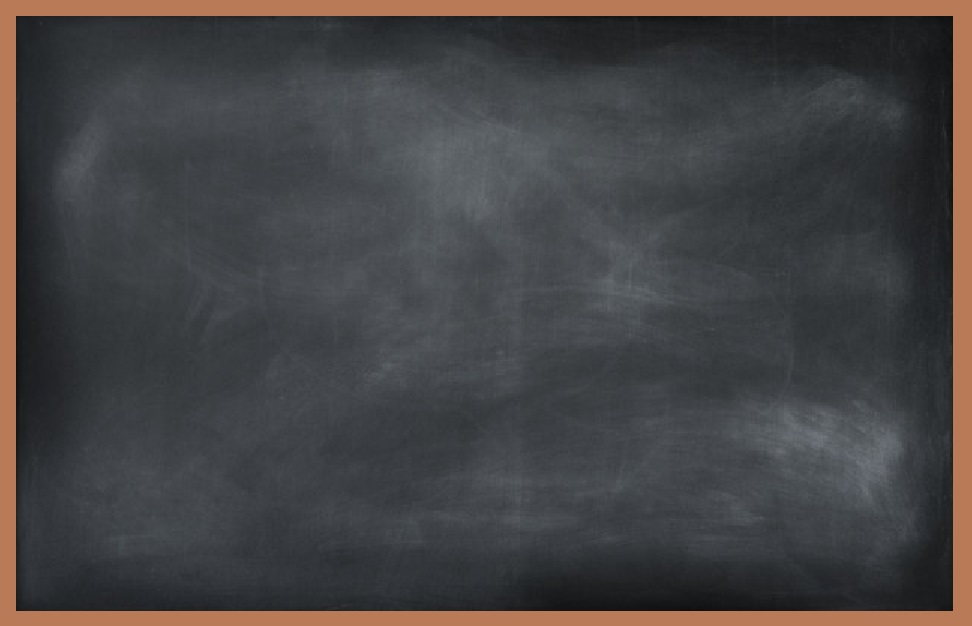 Addition with regrouping
Let us add the digit in  one’s place 7 + 4 =11.                                                                                                 
Regroup 11 into 1 ten 1 one, we will carry 
over 1 ten to the ten’s place.
  
Let us add the digit in the ten’s place . 1 carried over from ones + 2 + 3 = 6tens. Now add the hundreds 5 + 2 = 7 hundreds.
527
234
and
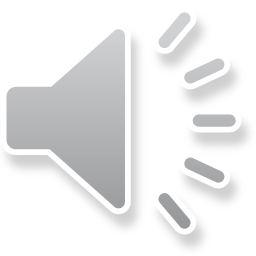 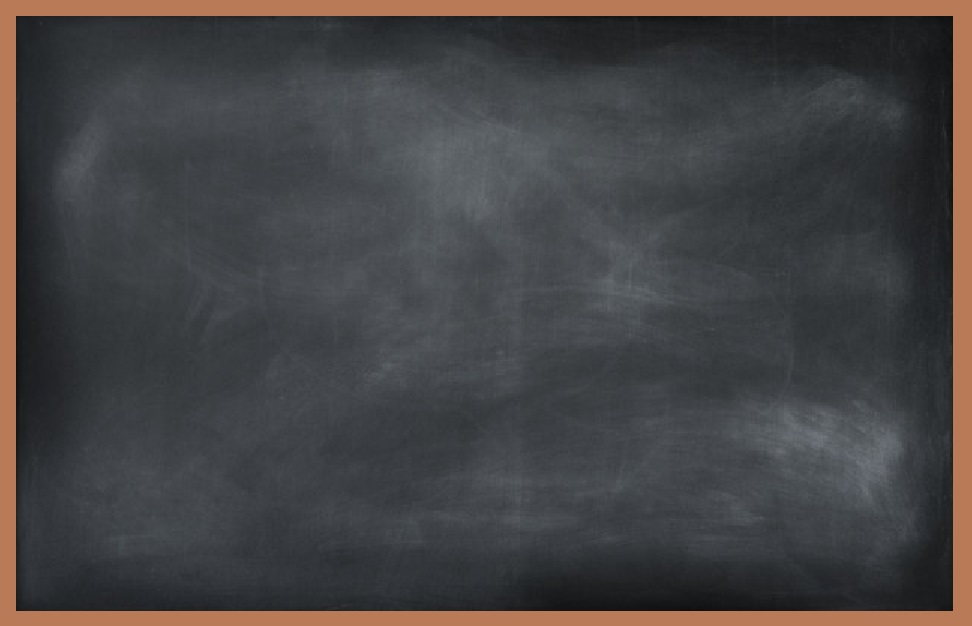 Addition with regrouping Ten’s
Let us find the sum of 563 and 275
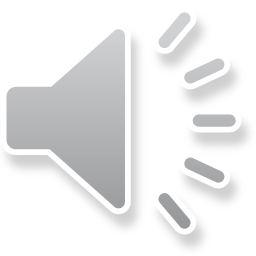 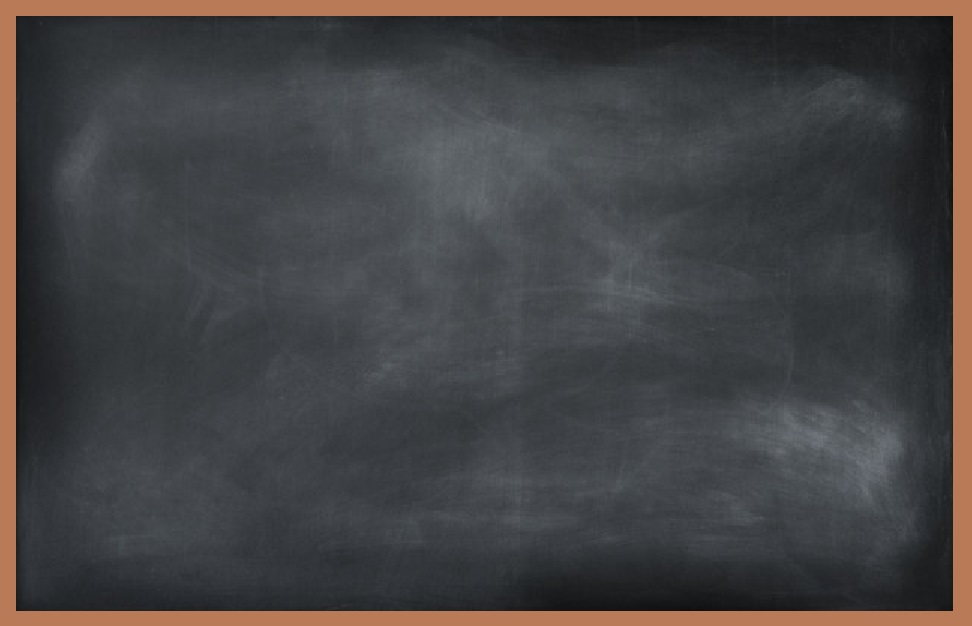 Addition with regrouping Tens and Ones
Let us find the sum of 467 and 358.
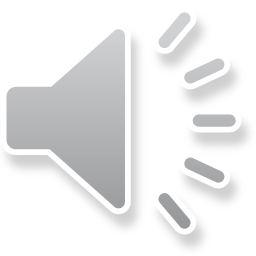 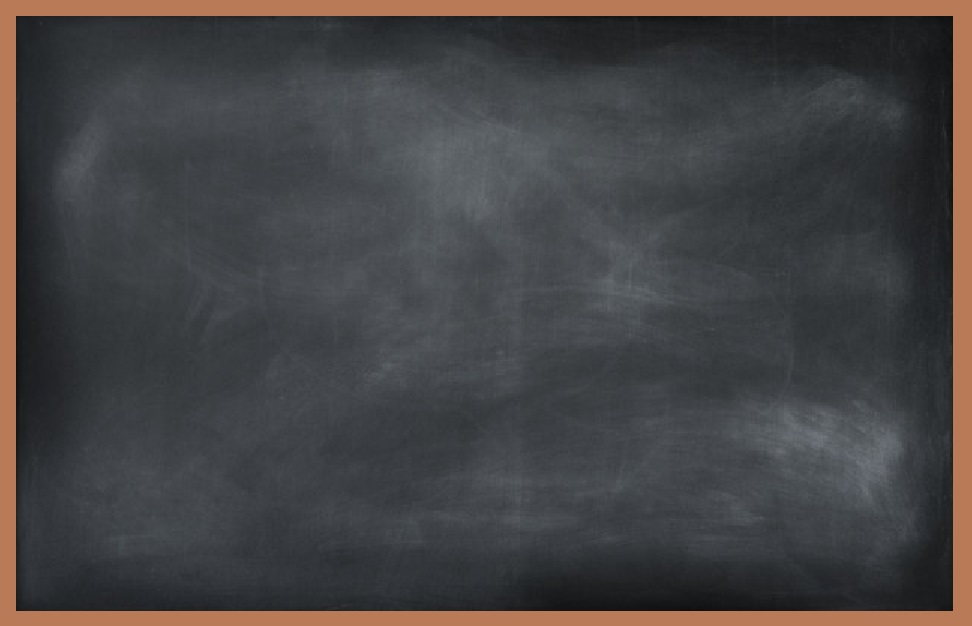 Addition with regrouping Hundred’s
When there are more than 9 hundreds, then we regroup 10 hundreds into 1 thousand.
547
896
+
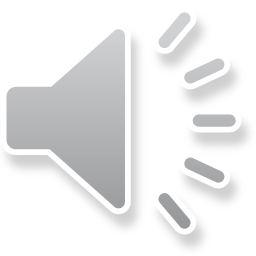 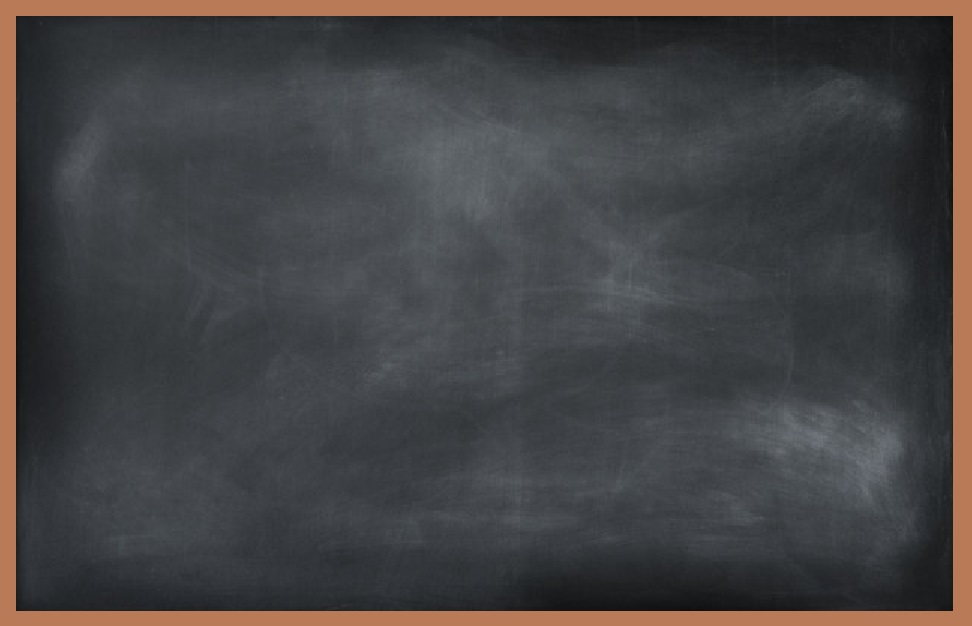 Word problems/ Story sums
In a garden, there are 649 roses ,478 marigolds and 278 lilies. How many flowers are there in the garden?
 Number of roses in a garden                    =  2624  9 
 Number of marigold in a garden               =   4  7 8 
 Number of lilies in a garden                       = +2 7 8_ 
Total number of flowers in a garden            1 4 0 5                                                       
     Ans. There are 1405 flowers in a garden.
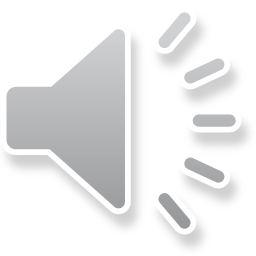 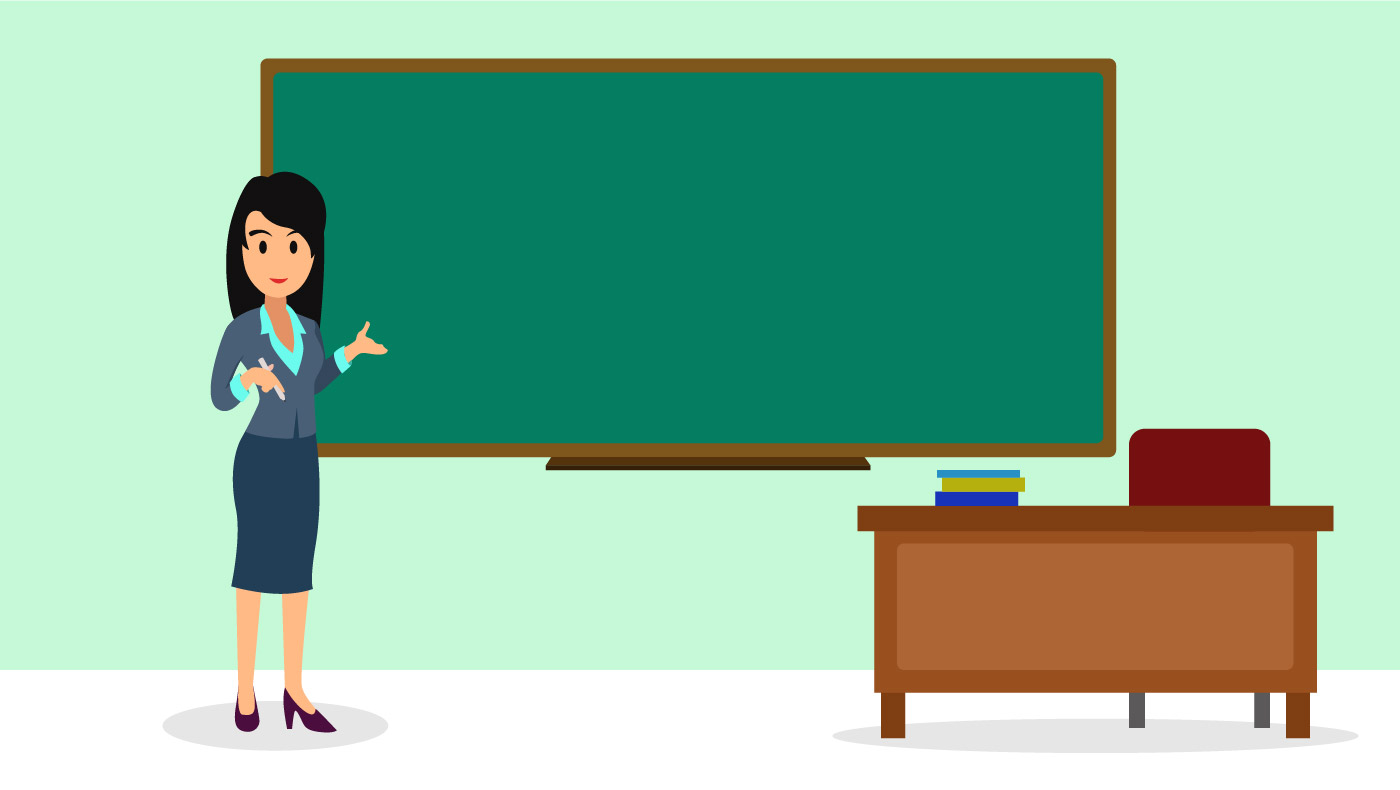 Thank you students!
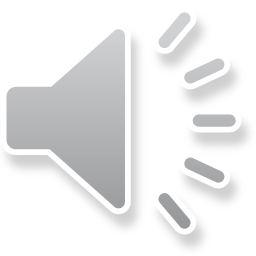